Sisteme Comunicare Transmitere DateT.2 – Semnale.
Noțiune de semnal, Tipuri de semnale, Conversarea semnalelor, Etapele de conversie, Media semnalelor, Descompunerea semnalelor.
Scopul Lecției: De a înțelege noțiunea de semnal și parametrii semnalului. De a cunoaște metoda de trecere a semnalului analogic în digital
Trebuie să cunoașteți:
§  Noțiune de semnal, parametrii semnalelor;§  Convertirea semnalului analog în digital și invers;
§  Sumarea semnalelor sinusoidale, Descompunerea Fourier:
Conf. Univ. Dr. Crețu Vasilii
Un semnal este o mărime fizică purtătoare de informație. Cel mai adesea, este o funcție scalară de variabila timp, ca în exemplele uzuale următoare:
- Tensiunea sau curentul furnizate de un traductor de temperature
- Tensiunea de la intrarea unui amplificator de putere
- Tensiunea de la ieşirea modulului tuner radio
- Tensiunea de la bornele microfonului
- Cîmpul electromagnetic produs în antena telefonului mobil (la emisie sau la recepție)
- Poziția acului la un aparat indicator cu ac
- Presiunea aerului în sistemele pneumatice de măsurare şi comandă a proceselor (se foloseşte în mediile cu potențial de explozie)
- Poziția deschis-închis a releului electromagnetic cu care se comandă funcționarea centralei Termice
- Succesiunea de valori afişate de ecranul unui voltmetru digital (numeric)
Poziția pedalei de accelerație, transmisă către carburetor
Uneori, folosim semnalul în varianta înregistrată (memorată), în scopul reconstituirii informației inițiale sau în scopul prelucrării. Exemple:
- Înregistrarea vocii pe bandă de magnetofon
- Înregistrarea vocii de pe un CD
- Înregistrarea numerică a tensiunii afişate pe ecranul osciloscopului
- Înregistrarea numerică a vitezei vîntului într-un punct
- Înregistrarea cursului valutar pe un interval de timp
Сигнал – это физическая величина, несущая информацию. Чаще всего это переменная во времени скалярная функция, как в следующих обычных примерах:
Напряжение или ток, подаваемый датчиком температуры
Напряжение на входе усилителя мощности
Напряжение на выходе модуля радиотюнера
Напряжение на клеммах микрофона
Электромагнитное поле, создаваемое антенной мобильного телефона (при передаче или приеме)
Положение иглы на индикаторе иглы
Давление воздуха в пневматических системах измерения и управления технологическими процессами (используемых во взрывоопасных средах)
 открыто-закрытое положение электромагнитного реле, с помощью которого осуществляется управление работой тепловой электростанции
Последовательность значений, отображаемых на экране цифрового (цифрового) вольтметраПоложение педали акселератора, передаваемое на карбюратор
Иногда мы используем сигнал в записанном (хранимом) варианте для восстановления исходной информации или с целью обработки. Примеры:
Запись голоса на пленку
Запись голоса с компакт-диска
Цифровая запись напряжения, отображаемого на экране осциллографа
Численная запись скорости ветра в точке
Изменение обменного курса в течение определенного периода времени
Există şi alte variante de semnale, cu alte variabile sau altă dimensiune a funcției, cum ar fi: 
- Denivelarea unui material aproape plan, măsurată în lungul unei axe (funcție scalară de variabilă spațială)
- Semnalul de temperatură, în grosimea unui perete (funcție scalară de timp şi de spațiu)
- Imaginea dată de o cameră de luat vederi (funcție scalară de două variabile spațiale)
- Secvența de imagini date de aceeaşi cameră (funcție scalară, de timp şi de două variabile spațiale)
- Semnalul vocal stereo (două funcții scalare de variabila timp, care formează o funcție vectorială de variabila timp)
- Semnalele de tensiune de la ieşirea unui traductor de înclinare față de verticală (funcție vectorială de variabila timp)
Proprietățile pe care trebuie să le îndeplinească o mărime fizică pentru a purta informația (implicit: pentru a fi folosită ca semnal) sînt:
- Să poată fi prelucrată (adică să poată fi depusă informație, să se poată extrage informație şi să se poată aduce modificări informației purtate de acea mărime)
- Să poată fi transmisă la distanță
- Să fie puțin afectată de perturbații
Exemple de prelucrări ale semnalelor:
- Filtrare pentru eliminarea zgomotului
- Transmitere la distanță
- Extragerea semnalului util din transmisiunea radio
- Separarea a două surse de informație
- Compresia şi criptarea transmisiunilor
- Afişarea şi măsurare poziției obstacolelor cu sonar, radar, ecograf (imagine)
- Recunoaşterea obiectelor din imagine
- Măsurare directă sau prin model
Существуют и другие варианты сигнала с другими переменными или другими параметрами функции, например:
Уклон почти плоского материала, измеренный вдоль оси (скалярная функция пространственной переменной)
Температурный сигнал в толщине стены (скалярная функция времени и пространства)
Изображение, полученное камерой (скалярная функция двух пространственных переменных)
Последовательность изображений, полученных одной и той же камерой (скалярная функция, временная функция и две пространственные переменные)
Стерео речевой сигнал (две скалярные функции временной переменной, которые образуют векторную функцию временной переменной)
Сигналы напряжения с выхода датчика вертикального наклона (векторная функция с переменной во времени)Свойства, которым должен соответствовать физический размер для переноса информации (по умолчанию: для использования в качестве сигнала):
Возможность обработки (т.е. возможность предоставления информации, возможность извлечения информации и возможность внесения изменений в информацию, переносимую этим размером)
 Может передаваться удаленно
Быть слегка затронутым шумами
Примеры обработки сигналов:
Фильтрация шума
Дистанционная передача
Извлечь полезный сигнал из радиопередачи
Разделение двух источников информации
Сжатие и шифрование передачи
Отображение и измерение положения препятствий с помощью сонара, радара, ультразвука (изображение)
Распознавать предметы на картинке
Прямое или модельное измерение
Semnale analogice şi numerice (digitale)
Forma sub care se prezintă semnalele depinde de natura mărimii şi de scopul în care folosim semnalul. Din punctul de vedere al continuității în timp şi în valori, folosim două variante:
- Semnal analogic (continuu în timp şi în valori)
- Semnal numeric (discontinuu în timp şi în valori, se mai numeşte semnal în timp discret şi cu valori discrete. Semnalul în timp discret se mai numeşte semnal eşantionat) Modelul matematic al semnalului analogic este o aplicație pe mulțimea numerelor reale, cu valori în mulțimea numerelor reale (sau un interval de numere reale). apare înregistrarea fotografică a unui semnal de pe ecranul osciloscopului. Este un semnal analogic. Semnalul acustic care soseşte la un microfon, semnalul electric pe care îl produce microfonul, poziția acului unui instrument de măsură cu ac, semnalul captat de antena unui receptor radio, semnalul electric produs de o cameră video analogică, semnalul afişat de tubul catodic al unui televizor, timpul indicat de un ceasornic mecanic – toate sînt semnale analogice, fiind continue în timp şi în valori
Modelul matematric al unui semnal numeric este un şir de numere, deci o aplicație pe mulțime numărabilă (mulțimea numerelor întregi), cu valori în restricții ale mulțimii numerelor raționale sau mulțimii numerelor întregi. Numerele reprezintă valorile aproximate ale eşantioanelor unui semnal analogic.
Avantajele semnalelor numerice:
- Posibilitate nelimitată de memorare
- Posibilități mari de prelucrare
- Imunitate sporită la perturbații
- Versatilitatea circuitelor de prelucrare
Dezavantajele semnalelor numerice
- Circuite mai complicate pentru prelucrare (această particularitate dispare, odată cu dezvoltarea tehnicii numerice)
- Prelucrare încă insuficient de rapidă, pentru frecvențele mari
Аналоговые и цифровые сигналы (цифровые)
Форма сигналов зависит от характера размера и цели, для которой мы используем сигнал. С точки зрения преемственности во времени и значениях используем два варианта:
Аналоговый сигнал (непрерывный во времени и значениях)
Числовой сигнал (непрерывный по времени и значениям, также называемый дискретным сигналом с дискретными значениями. Дискретный сигнал также называется дискретным сигналом)
Математическая модель аналогового сигнала представляет собой приложение на множестве действительных чисел со значениями в множестве действительных чисел (или диапазоне действительных чисел). ​​фотозапись сигнала на экране осциллографа. Это аналоговый сигнал. Акустический сигнал, поступающий от микрофона, электрический сигнал, создаваемый микрофоном, положение стрелки измерительного прибора, сигнал, улавливаемый антенной радиоприемника, электрический сигнал, создаваемый аналоговой видеокамерой, отображаемый сигнал электронно-лучевой трубкой телевизора, время, указываемое механическими часами, — все это аналоговые сигналы, непрерывные во времени и значениях.

Математическая модель числового сигнала представляет собой строку чисел, поэтому приложение на счетном множестве (множестве целых чисел) с ограниченными значениями множества рациональных чисел или множества целых чисел. Цифры — это приблизительные значения отсчетов аналогового сигнала.
Преимущества цифровых сигналов:
Неограниченное хранилище
Высокие возможности обработки
Повышенный иммунитет к помехам
Универсальность схем обработки
Недостатки цифровых сигналов
Более сложные схемы для обработки (эта особенность исчезает с развитием численной техники)
Недостаточно быстрая обработка высоких частот
Majoritatea semnalelor pe care le folosim provin din „lumea” analogică. Există metode de conversie a semnalelor din analogic în numeric (analog-to-digital conversion) şi din numeric în analogic (digital-to-analog conversion). Scopul conversiei A/N (sau ADC = Analog-to-Digital Conversion) este preluarea semnalului în formă numerică, pentru prelucrare sau pentru memorare
Scopul conversiei N/A (sau DAC = Digital-to-Analog Conversion) este reconstituirea semnalului analogic, pentru transmisiune, afişare sau pentru scopuri audio-video.
Etapele conversiei AD şi DA:
- Eşantionarea şi reținerea eşantionului („sample and hold”)
- Cuantizarea eşantionului (reprezentarea printr-un nivel discret)
- Codarea numerică a nivelului cuantizat, prin care este reprezentat eşantionul
În figura 2 este reprezentată o scurtă secvență dintr-un semnal analogic, precum şi eşantioanele obținute de la acest semnal. Semnalul a fost eşantionat la intervale egale (perioada de eşantionare). În figura 3 sînt reprezentate aproximările eşantioanelor, ca urmare a cuantizării. Se observă că fiecare eşantion ia doar valori discrete, dintr-o mulțime finită. În partea inferioară a figurii 2 sînt scrise codurile numerice ale nivelurilor rezultate prin cuantizare (numere în baza 2). Aceasta este forma în care sînt prelucrare în calculatorul numeric, sau sînt memorate, sau sînt transmise prin sisteme de comunicații numerice. Circuitele de conversie ADC şi DAC, precum şi introducerea datelor în calculator vor fi studiate la cursul de Bazele sistemelor de achiziție a datelor
Большинство сигналов, которые мы используем, исходят из аналогового «мира». Существуют методы аналого-цифрового преобразования и цифро-аналогового преобразования. Целью аналого-цифрового преобразования (или АЦП = аналого-цифровое преобразование) является получение сигнала в цифровой форме для обработки или хранения.
Цель преобразования N/A (или DAC = цифро-аналоговое преобразование) состоит в том, чтобы восстановить аналоговый сигнал для передачи, отображения или аудио-видео целей.
Этапы преобразования AD и DA:
Отбор проб и их сохранение («выборка и хранение»)
Квантование выборки (представление дискретным уровнем)
Числовое кодирование уровня квантования, которым представлена ​​выборка
На рис. 2 показана короткая последовательность аналогового сигнала, а также выборки, полученные из этого сигнала. Сигнал дискретизировался через равные промежутки времени (период дискретизации). На рис. 3 показаны аппроксимации выборок в результате квантования. Замечено, что каждая выборка принимает только дискретные значения из конечного множества. В нижней части рисунка 2 написаны числовые коды уровней, полученных в результате квантования (числа по основанию 2). Это форма, в которой они обрабатываются в цифровом компьютере, хранятся или передаются через цифровые системы связи. Схемы преобразования АЦП и ЦАП, а также ввод данных в ЭВМ будут изучаться в курсе Основы систем сбора данных.
În figura 4 apare semnalul analogic reconstituit din forma numerică (conversia N/A sau DAC). Se observă că el este similar cu semnalul original, dar nu este identic. Proprietatea caracteristică este aceea că el este recontituit din aproximări ale eşantioanelor. Aspectul de funcție în scară provine din aproximarea semnalului doar prin valori discrete. Valorile funcției între momentele de eşantionare sînt aproximate prin menținerea valorii de la ultimul moment de eşantionare. Primele două întrebări care apar, la reconstituirea semnalului analogic, sînt: 
- cît de fină trebuie să fie cuantizarea (adică cît de dese trebuie să fie nivelurile cu care aproximăm eşantionul)? - cît de frecventă trebuie să fie eşantionarea (adică cît de mică să fie perioada de eşantionare)?
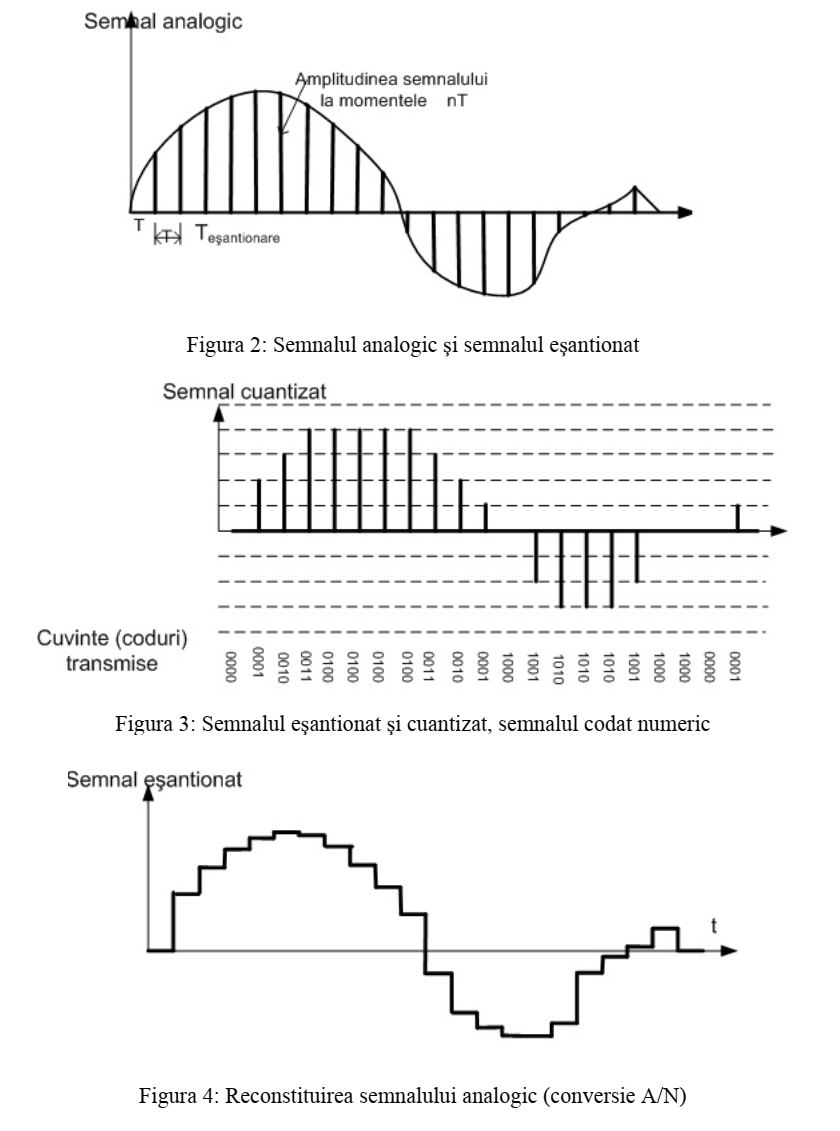 На рис. 4 показан аналоговый сигнал, восстановленный из числовой формы (преобразование N/A или DAC). Замечено, что он подобен исходному сигналу, но не идентичен ему. Характерным свойством является то, что он восстанавливается из аппроксимаций образцов. Аспектная функция шкалы исходит из аппроксимации сигнала только дискретными значениями. Значения функции между моментами выборки аппроксимируются путем сохранения значения с последнего момента выборки. Первые два вопроса, которые возникают при восстановлении аналогового сигнала:- насколько точным должно быть квантование (т.е. как часто должны быть уровни, которыми мы аппроксимируем образец)? - насколько частым должен быть отбор проб (т.е. насколько коротким должен быть период отбора проб)?
Semnale deterministe. Mărimi caracteristice
 
Din punctul de vedere al conținutului informațional, semnalele se împart în două categorii:
semnale deterministe şi semnale întîmplătoare (altă denumire: aleatoare).
Semnale deterministe: cele la care evoluția semnalului este anterior cunoscută. Ele nu aduc nici o informație, sînt folosite doar pentru testarea circuitelor şi echipamentelor, în laborator sau în exploatare. Cel mai adesea, semnalele folosite pentru testare sînt periodice. Forme uzuale: sinus,  dreptunghi, triunghi, dinte de fierăstrău, impulsuri etc. Astfel de forme sînt reprezentate în figura 5.
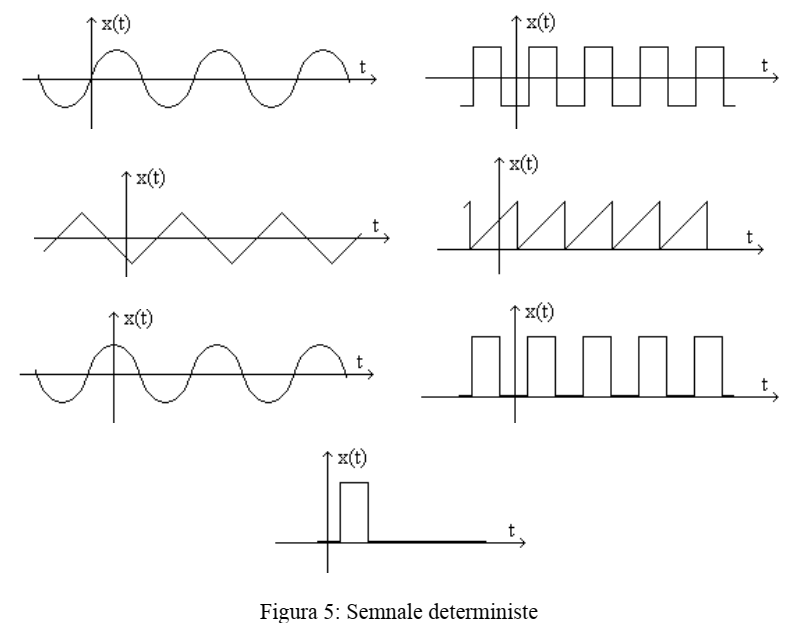 Semnalele întîmplătoare sînt cele a căror evoluție nu poate fi prezisă, deci poartă cu ele informație (cu cît sînt mai puțin predictibile, cu atît aduc mai multă informație). Cel mult cunoaştem dinainte proprietățile statistice ale semnalului întîmplător (domeniul valorilor, frecvența cea mai mare a componentelor sale etc.), dar nu evoluția particulară într-un anumit interval de timp. Exemple de semnale întîmplătoare: semnalul vocal cules de microfon, curentul absorbit de motorul electric, turația motorului, temperatura măsurată într-o încăpere, viteza vîntului, semnalul de date transmis între două calculatoare etc. 
Modelul matematic al semnalului este util pentru a analiza transformările suferite de semnal la trecerea printr-un circuit. Semnalele deterministe folosite frecvent pot fi modelate matematic prin funcții relativ simple. Semnalele din figura 5a şi 5e pot fi reprezentate astfel:
Детерминированные сигналы. Характерные размеры
 
С точки зрения информационного содержания сигналы делятся на две категории:
детерминированные сигналы и случайные сигналы (другое название: случайные).
Детерминированные сигналы: те, в которых эволюция сигнала заранее известна. Они не дают никакой информации, они используются только для тестирования схем и оборудования, в лаборатории или в эксплуатации. Чаще всего для тестирования используются периодические сигналы. 
Обычные формы: синусоидальная, прямоугольная, треугольная, пилообразная, импульсная и т.д. Такие формы показаны на рисунке 5.
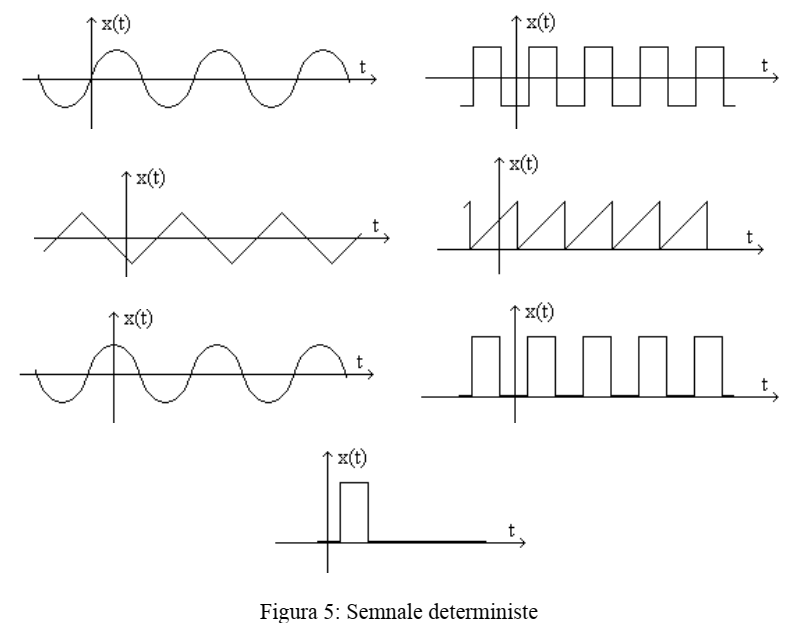 Случайные сигналы — это те, эволюцию которых нельзя предсказать, поэтому они несут с собой информацию (чем менее они предсказуемы, тем больше информации они несут). В лучшем случае мы заранее знаем статистические свойства случайного сигнала (диапазон значений, наибольшая частота его составляющих и т. д.), но не конкретную эволюцию в определенном временном интервале. Примеры случайных сигналов: речевой сигнал, улавливаемый микрофоном, ток, потребляемый электродвигателем, скорость вращения двигателя, измеренная температура в помещении, скорость ветра, сигнал данных, передаваемый между двумя компьютерами и т. д.Математическая модель сигнала полезна для анализа преобразований, которым подвергается сигнал при прохождении через цепь. Часто используемые детерминированные сигналы могут быть математически смоделированы относительно простыми функциями. Сигналы на рис. 5а и 5е можно представить следующим образом:
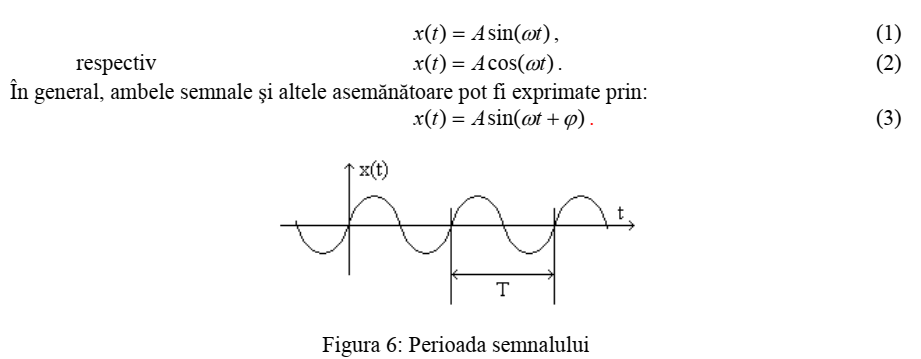 În relațiile de mai sus: 
A este amplitudinea oscilației (este număr pozitiv şi are dimensiunea fizică a lui x(t))
T este perioada semnalului periodic (se măsoară în secunde, vezi figura 6)
f este frecvența (se măsoară în Hz)
ω este pulsația (se măsoară în rad/s).
Relațiile dintre ele sînt:
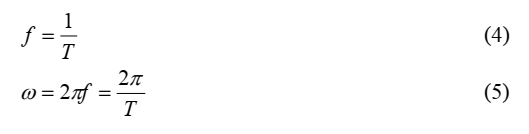 В приведенных выше отношениях:
A - амплитуда колебаний (является положительным числом и имеет физическую размерность x (t))
T - период периодического сигнала (измеряется в секундах, см. рис. 6)
f - частота (измеряется в Гц)
ω — пульсация (измеряется в рад/с).
Argumentul funcției sinus se numeşte fază. Valoarea fazei la momentul 0, notată cu φ, se numeşte fază inițială. Dacă două semnale sînt riguros de aceeaşi frecvență, se numesc semnale coerente. Diferența dintre fazele lor se numeşte defazaj. Spre exemplu, considerăm două semnale sinusoidale, cu expresiile din (6) şi (7)
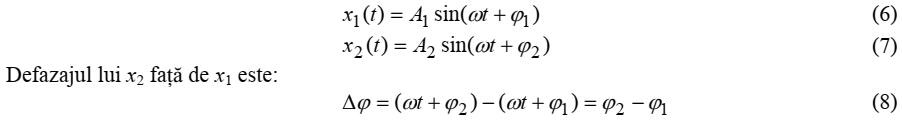 Defazajul a două semnale sinusoidale se măsoară uşor cu ajutorul osciloscopului. Se aplică cele două semnale pe două canale ale osciloscopului, ca în figura 7, şi se notează linia de zero pentru fiecare dintre ele. Se determină perioada T. Nu se evaluează individual faza fiecărui semnal, ci se determină momentele cînd cele două semnale traversează linia de zero, în acelaşi sens. Spre exemplu, în figura 7, au fost considerate momentele cînd cele două semnale trec crescător prin zero. Pot fi alese şi alte momente pentru determinarea defazajului, cum ar fi trecerea descrescătoare prin 0 sau momentul în care este atins maximul. Totuşi, determinarea momentelor de maxim şi de minim este imprecisă, aşa încît se preferă varianta descrisă mai sus. 
Pentru fiecare semnal, faza variază invers față de timpul măsurat al momentului intersecției. În consecință, defazajul semnalului de jos față de cel de sus (în această ordine) este o mărime cu semn, calculată astfel:
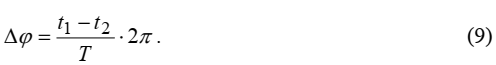 Аргумент синусоидальной функции называется фазой. Значение фазы в момент времени 0, обозначаемое φ, называется начальной фазой. Если два сигнала имеют строго одинаковую частоту, они называются когерентными сигналами. Разница между их фазами называется фазовым сдвигом. Например, рассмотрим два синусоидальных сигнала с выражениями (6) и (7)
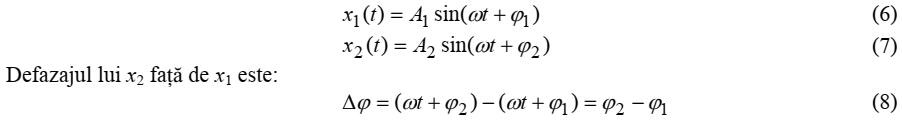 Сдвиг фаз двух синусоидальных сигналов легко измерить с помощью осциллографа. Подайте два двухканальных сигнала осциллографа, как на рисунке 7, и обозначьте нулевую линию для каждого из них. Определяется период Т. Фаза каждого сигнала не оценивается отдельно, а определяются моменты, когда два сигнала пересекают нулевую линию в одном направлении. Например, на рисунке 7 мы рассмотрели моменты времени, когда два сигнала проходят вверх через ноль. Другие моменты времени могут быть выбраны для определения фазового сдвига, например, нисходящий проход через 0 или время, когда достигается максимум. Однако определение максимального и минимального моментов является неточным, поэтому предпочтительным является описанный выше вариант.Для каждого сигнала фаза изменяется обратно пропорционально измеренному времени момента пересечения. Следовательно, фазовый сдвиг нижнего сигнала к верхнему сигналу (в таком порядке) представляет собой размер знака, вычисляемый следующим образом:
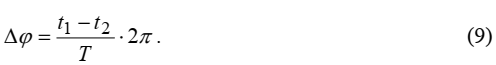 În mod evident, defazajul primului semnal față de al doilea va avea acelaşi modul, dar semn schimbat. În exemplul din figura 7, semnalul de jos trece prin zero mai tîrziu decît cel de sus, aproximativ cu 0,4 diviziuni, în timp ce perioada semnalelor ocupă 2 diviziuni. Rezultă că defazajul dintre al doilea semnal şi primul are aproximativ valoarea –0,4π radiani. Se spune că al doilea semnal este în întîrziere de fază față de primul. Despre primul semnal se spune că este în avans de fază față de cel de-al doilea. În relația (9), defazajul este exprimat în radiani. Pentru exprimarea în grade, se înlocuieşte factorul 2π cu 360 grade. În exemplul din figura 7, defazajul semnalului de jos față de cel de sus are aproximativ valoarea –72 grade, iar defazajul celui de sus față de cel de jos este de 72 grade.
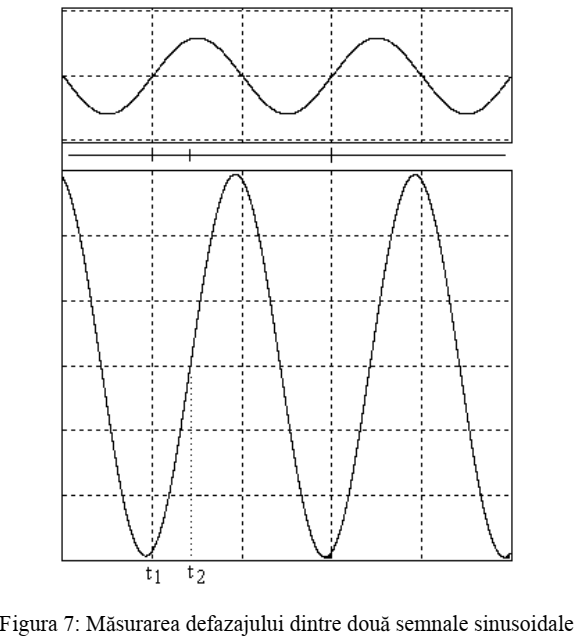 O mențiune privitoare la semnalele periodice coerente. Acestea sînt riguros de aceeaşi frecvență, adică defazajul dintre ele este constant sau are mici variații în jurul unei valori constante, variațiile avînd medie nulă. Dacă le observăm pe două canale ale osciloscopului, două semnale despărțite de un defazaj constant vor fi amîndouă stabile pe ecran. Dimpotrivă, două semnale necoerente, dar de frecvențe foarte apropiate, vor fi observate astfel pe ecran: unul este fix, în timp ce al doilea se deplasează uşor spre stînga sau dreapta, după cum frecvența sa este mai mare sau mai mică decît a primului. Viteza de deplasare relativă este cu atît mai mică, cu cît frecvențele sînt mai apropiate. Observația privitoare la semnale coerente este valabilă indiferent de forma semnalelor (nu se aplică doar semnalelor sinusoidale sau perechilor de semnale de aceeaşi formă). 
O noțiune utilă în analiza semnalelor (va fi folosită la proiectarea circuitelor) este valoarea medie a semnalului. Media este calculată pe un număr întreg de perioade, aşa cum a fost definită la analiza matematică:
Очевидно, фазовый сдвиг первого сигнала ко второму будет иметь тот же модуль, но с другим знаком. В примере на рисунке 7 нижний сигнал проходит через ноль позже верхнего примерно на 0,4 деления, а период сигнала занимает 2 деления. Получается, что фазовый сдвиг между вторым сигналом и первым составляет около -0,4π радиан. Говорят, что второй сигнал не совпадает по фазе с первым. Говорят, что первый сигнал опережает вторую фазу. В соотношении (9) фазовый сдвиг выражается в радианах. Для выражения в градусах множитель 2π заменяется на 360 градусов. В примере на рисунке 7 фазовый сдвиг нижнего сигнала к верхнему сигналу составляет примерно -72 градуса, а фазовый сдвиг верхнего сигнала к нижнему составляет 72 градуса.
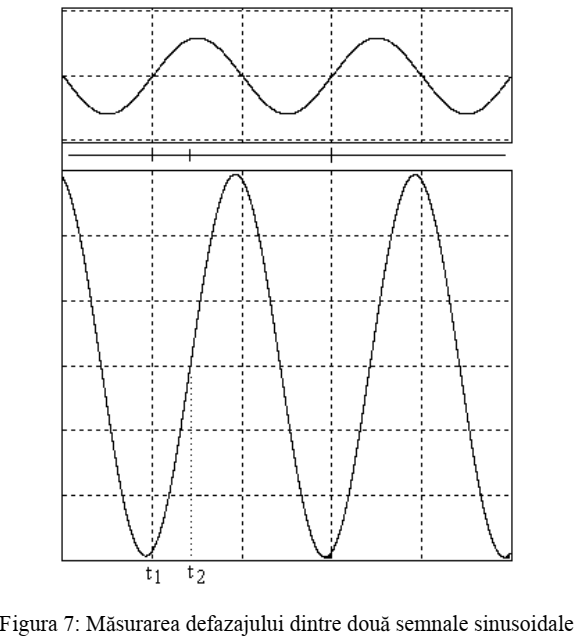 Индикация последовательных периодических сигналов. Они имеют строго одинаковую частоту, т. е. фазовый сдвиг между ними постоянен или имеет небольшие вариации вокруг постоянного значения, при этом вариации имеют нулевое среднее значение. Если мы наблюдаем их на двух каналах осциллографа, два сигнала, разделенных постоянным фазовым сдвигом, оба будут стабильны на экране. Наоборот, на экране будут наблюдаться два некогерентных сигнала, но очень близких частот: один неподвижен, а второй немного смещается влево или вправо, так как его частота выше или ниже первого. Чем ниже относительная скорость, тем ближе частоты. Замечание относительно когерентных сигналов справедливо независимо от формы сигналов (оно относится не только к синусоидальным сигналам или парам сигналов одинаковой формы).Полезным понятием в анализе сигналов (оно будет использоваться при проектировании схем) является среднее значение сигнала. Среднее значение рассчитывается за целое число периодов, как определено в математическом анализе:
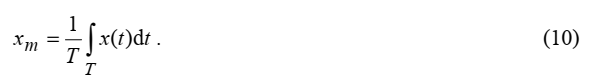 Spre exemplu, semnalele din figura 5a, 5b, 5c, 5e, sînt semnale de medie nulă. Folosind semnificația geometrică a integralei definite, cum a fost introdusă la analiză, observăm că graficele semnalelor menționate mai sus au următoarea proprietate: aria închisă între alternața pozitivă a semnalului şi axa absciselor este egală cu aria închisă de alternanța negativă şi aceeaşi axă. Prin opoziție față de cazul precedent, semnalele din figura 5d şi 5f au medie nenulă. Interpretarea grafică a mediei: ordonata acelei drepte orizontale care separă o perioadă a semnalului în două zone cu arii egale. O astfel de interpretare este utilizată în figura 8: aria zonei roşii este egală cu aria zonei galbene, iar ordonata dreptei care separă cele două zone este media semnalului. Măsurarea componentei medii cu ajutorul voltmetrului cu ac este posibilă, dar nu la orice frecvență a semnalului. În principiu, instrumentul cu ac indică media semnalului de la borne, deci îl putem folosi pentru măsurarea mediei. Totuşi, dacă frecvența semnalului este foarte mare (sute de kHz, MHz), astfel încît să devină predominantă comportarea reactivă a componentelor din interiorul voltmetrului, indicația devine imprecisă. La măsurarea componentei medii cu ajutorul osciloscopului, precizia măsurării este limitată de precizia de afişare scăzută a osciloscopului, dar nu este afectată de frecvență (în limitele benzii indicate de fabricant). Pentru măsurare, se foloseşte comutatorul care elimină componenta medie (de obicei, are trei poziții, notate AC, GND, DC). Cu comutatorul pe poziția AC este eliminate componenta madie. Se memorează poziția semnalului pe ecran, apoi se comută pe DC (afişare cu componentă medie). Poziția afişată a semnalului suferă o deplasare (în sus sau în jos), egală cu valoarea componentei medii.
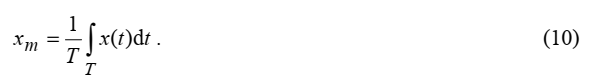 Например, сигналы на рис. 5a, 5b, 5c, 5e являются сигналами с нулевым средним значением. Используя введенный при анализе геометрический смысл определяемого интеграла, заметим, что графики упомянутых выше сигналов обладают следующим свойством: замкнутая площадь между положительным чередованием сигнала и осью абсцисс равна площади, замкнутой отрицательное чередование и та же ось. В отличие от предыдущего случая, сигналы на рис. 5d и 5f имеют ненулевое среднее значение. Графическая интерпретация среднего значения: ордината той горизонтальной линии, которая разделяет период сигнала на две области с равными площадями. Такая интерпретация используется на рисунке 8: площадь красной области равна площади желтой области, а ордината линии, разделяющей две области, является средним значением сигнала. Измерение средней составляющей стрелочным вольтметром возможно, но не при любой частоте сигнала. В принципе, прибор со стрелкой показывает среднее значение сигнала с клемм, поэтому мы можем использовать его для измерения среднего значения. Однако если частота сигнала очень высока (сотни кГц, МГц), так что преобладающим становится реактивное поведение компонентов внутри вольтметра, показания становятся неточными. При измерении средней составляющей осциллографом точность измерения ограничивается низкой точностью отображения осциллографа, но не зависит от частоты (в пределах полосы, указанной производителем). Для измерения используется переключатель, исключающий среднюю составляющую (обычно он имеет три положения, обозначаемые AC, GND, DC). Когда переключатель находится в положении AC, компонент мультимедиа удаляется. Сохраняет положение сигнала на экране, затем переключается на DC (отображение средних компонентов). Отображаемое положение сигнала смещается (вверх или вниз) на величину средней составляющей.
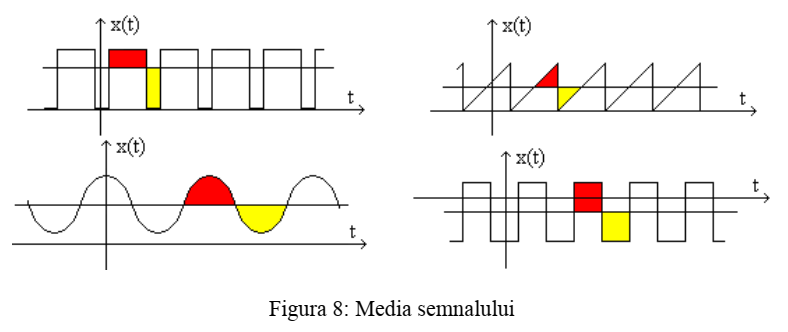 Semnalele deterministe prezentate mai sus sînt periodice. Totuşi, pentru teste se folosesc şi semnale neperiodice, de tip impuls, cum este cel din figura 5g. Pentru observarea unui astfel de semnal este nevoie de osciloscop cu memorie sau de înregistrarea numerică a semnalului, într-un dispozitiv de memorare (de regulă, un calculator). Pentru semnalul sinusoidal eşantionat, obținut prin eşantionarea semnalului descris în (3), exprimarea analitică se face după modelul:
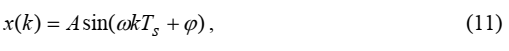 unde Ts este perioada de eşantionare, iar k este număr întreg. Timpul fizic (momentul la care a fost luat un eşantion) este produsul dintre numărul eşantionului şi perioada de eşantionare. Toate semnalele generate sau memorate într-un sistem numeric (în general, un calculator), sînt exprimate ca în relația de mai sus. În figura 9a apare o secvență scurtă dintr-un semnal eşantionat, aşa cum a fost el memorat, iar în figura 9b apare semnalul reconstituit din eşantioane, aşa cum a fost prezentat în subcapitolul precedent. Se observă că pe abscisă a fost reprezentat timpul discret, în perioade de eşantionare.
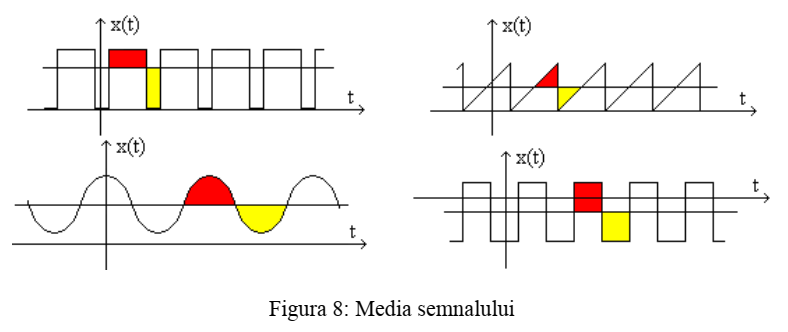 Представленные выше детерминированные сигналы являются периодическими. Однако для тестирования также используются непериодические сигналы импульсного типа, такие как сигнал на рисунке 5g. Для наблюдения такого сигнала требуется память осциллографа или цифровая запись сигнала в запоминающее устройство (обычно компьютер). Для дискретизированного синусоидального сигнала, полученного дискретизацией сигнала, описанного в (3), аналитическое выражение составляется по модели:
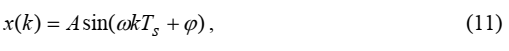 где Ts — период дискретизации, а k — целое число. Физическое время (время взятия пробы) является произведением количества проб и периода выборки. Все сигналы, генерируемые или хранящиеся в числовой системе (обычно в компьютере), выражаются в приведенном выше соотношении. На рис. 9а показана короткая последовательность дискретизированного сигнала в том виде, в каком он был сохранен, а на рис. 9б показан сигнал, восстановленный из семплов, представленных в предыдущем подразделе. Замечено, что по оси абсцисс представлено дискретное время в периоды дискретизации.
Descompunerea semnalelor periodice în componente sinusoidale Unul dintre motivele pentru care semnalul sinusoidal este folosit foarte frecvent ca semnal de test este proprietatea sa de a-şi păstra forma, la trecerea prin orice circuit liniar. De fapt, este sigura formă de semnal, care are această proprietate. Pentru a exploata proprietatea menționată, în cazul semnalelor periodice nesinusoidale, este utilizată o altă proprietate a semnalelor periodice: orice semnal periodic poate fi descompus într-o sumă de componente sinusoidale (se numeşte seria Fourier şi va fi analizată la cursul de Analiză matematică şi la cursul de Semnale şi sisteme). Componentele se numesc armonice, iar descompunerea este unică, în sensul că amplitudinea şi defazajul fiecărei componente armonice sînt unic determinate, pentru un anumit semnal periodic. Dacă frecvența semnalului periodic este f0, atunci componentele seriei au frecvențele: f0, 2 f0, 3 f0, 4 f0 etc. Componenta de frecvență f0 se numeşte fundamentala (sau prima armonică), componenta de frecvență 2 f0 se numeşte armonica a doua ş.a.m.d. Modelul matematic al semnalului periodic, descompus în componentele armonice, are forma:
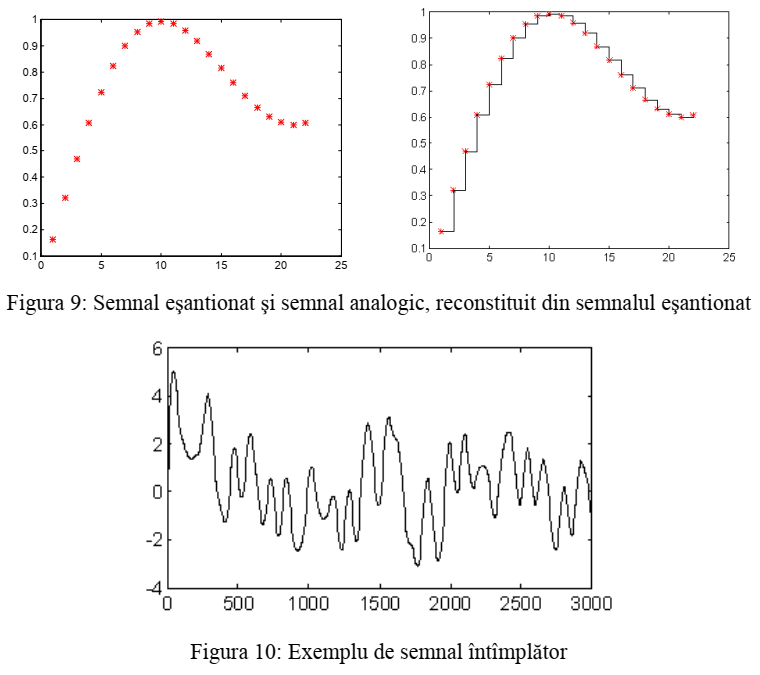 Разложение периодических сигналов на синусоидальные составляющие Одной из причин, по которой синусоидальный сигнал очень часто используется в качестве тестового сигнала, является его свойство сохранять форму при прохождении через любую линейную цепь. На самом деле этим свойством обладает безопасная форма сигнала. Чтобы использовать это свойство, в случае несинусоидальных периодических сигналов используется другое свойство периодических сигналов: любой периодический сигнал может быть разложен на сумму синусоидальных составляющих (называется рядом Фурье и будет анализироваться в математическом анализе). курс и курс Сигналы и системы). Компоненты называются гармониками, а разложение уникально в том смысле, что амплитуда и фазовый сдвиг каждой гармонической составляющей однозначно определяются для данного периодического сигнала. Если частота периодического сигнала f0, то компоненты ряда имеют частоты: f0, 2 f0, 3 f0, 4 f0 и т. д. Частотная составляющая f0 называется основной (или первой гармоникой), частотная составляющая 2 f0 называется второй гармоникой и т.д. Математическая модель периодического сигнала, разложенного на гармонические составляющие, имеет вид:
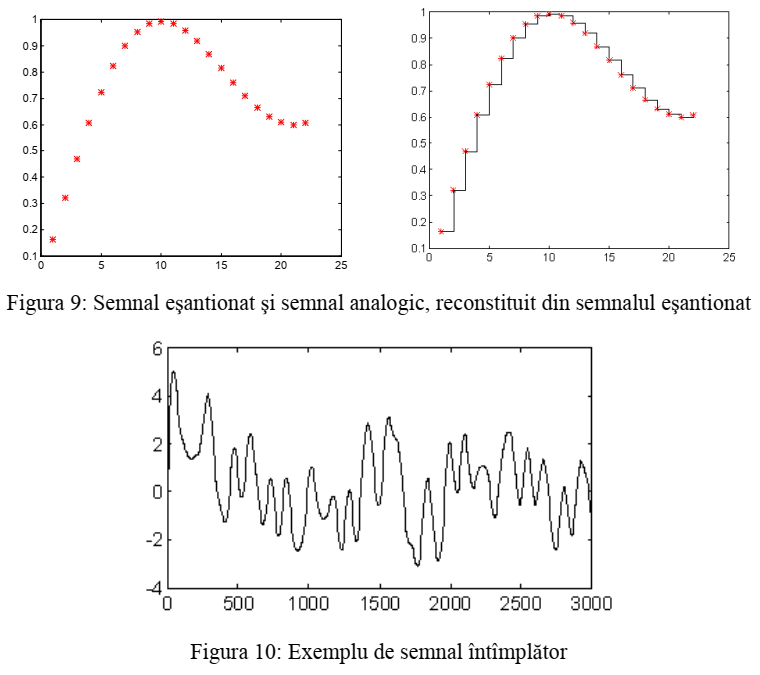 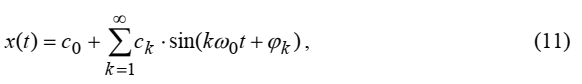 în care:
ω0 este pulsația semnalului periodic (şi pulsația fundamentalei)
c0 este media semnalului (determinată în secțiunea anterioară, relația (10))
ck este amplitudinea componentei armonice de ordin k
φk este faza componentei armonice de ordin k.
În figura 11 apare un exemplu de semnal periodic, care poate fi descompus în două componente armonice: x(t) = 1,2sin(ωt) + 0,6sin(3ωt) . Fundamentala şi armonica a treia sînt reprezentate în primele două diagrame, în timp ce suma lor (semnalul periodic descompus) este reprezentată în ultima diagramă.
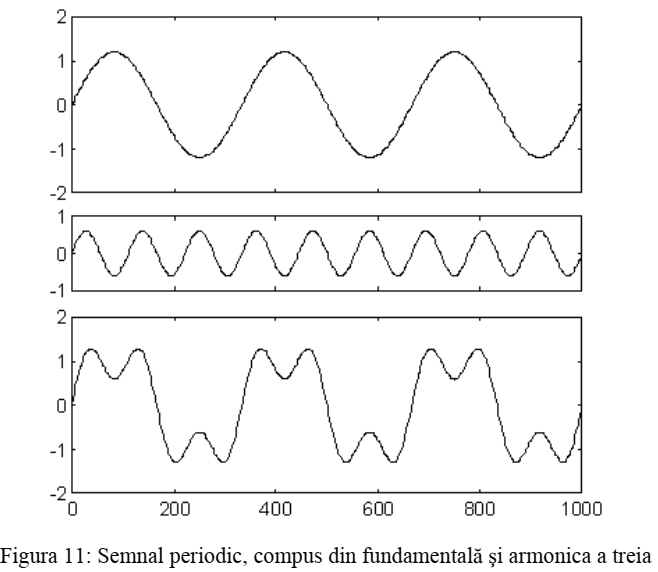 Descompunerea în componente armonice a semnalelor periodice este utilă pentru analiza funcționării circuitelor liniare, în sensul următor: dacă semnalul periodic de la intrarea unui circuit liniar este x(t), semnalul de ieşire este suma semnalelor pe care le-ar produce circuitul ca răspuns la componentele armonice ale lui x(t). De obicei, se cunoaşte modul în care circuitul reacționează la ficare componentă armonică, deci se poate anticipa cum va reacționa la întregul semnal prezent la intrare.
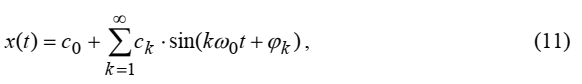 в котором:
ω0 — пульсация периодического сигнала (и основная пульсация)
c0 – среднее значение сигнала (определено в предыдущем разделе, соотношение (10))
ck – амплитуда гармонической составляющей порядка k
φk – фаза гармонической составляющей порядка k.
На рис. 11 показан пример периодического сигнала, который можно разложить на две гармонические составляющие: x(t) = 1,2sin(ωt) + 0,6sin(3ωt). Основная и третья гармоники представлены на первых двух диаграммах, а их сумма (периодически разложенный сигнал) представлена ​​на последней диаграмме.
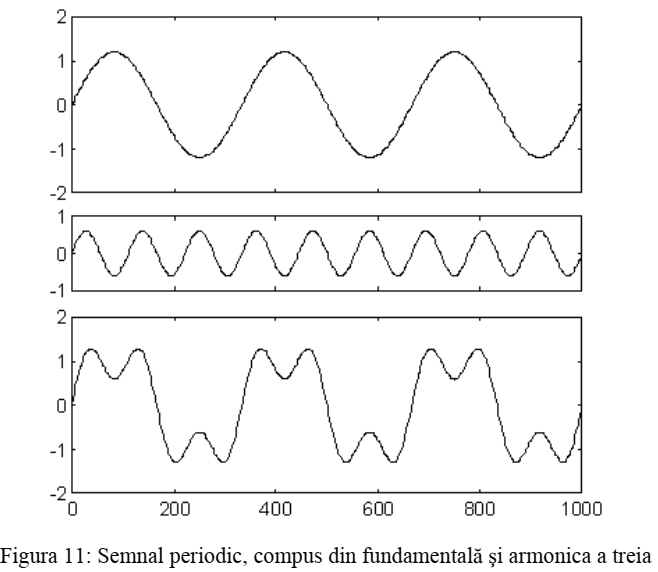 Разложение периодических сигналов на гармонические составляющие полезно для анализа работы линейных цепей в следующем смысле: если периодический сигнал на входе линейной цепи равен x (t), выходной сигнал представляет собой сумму сигналов, которые схема будет производить в ответ на гармонические составляющие x (t). Обычно известно, как схема реагирует на каждую гармоническую составляющую, поэтому можно предвидеть, как она будет реагировать на весь сигнал, присутствующий на входе.